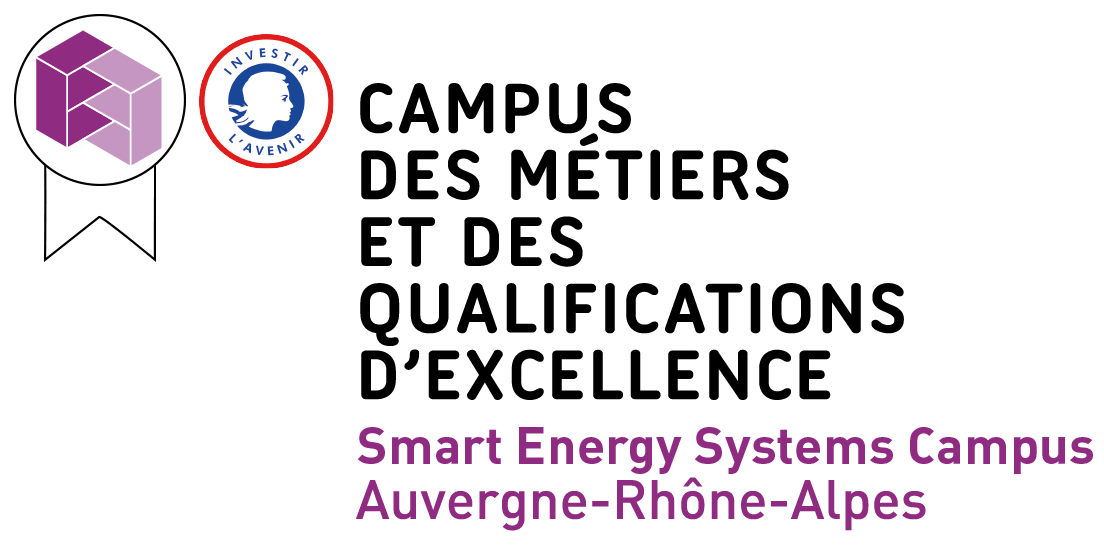 PNF filière Électrotechnique  Grenoble, les 12 et 13 mars 2024
Inspection générale de l’éducation,du sport et de la recherche
XX/XX/XXXX
1
Atelier n°5

La coopération avec les campus des métiers et des qualifications

Les inspecteurs, maillon indispensable, au cœur des actions des CMQ
2
3